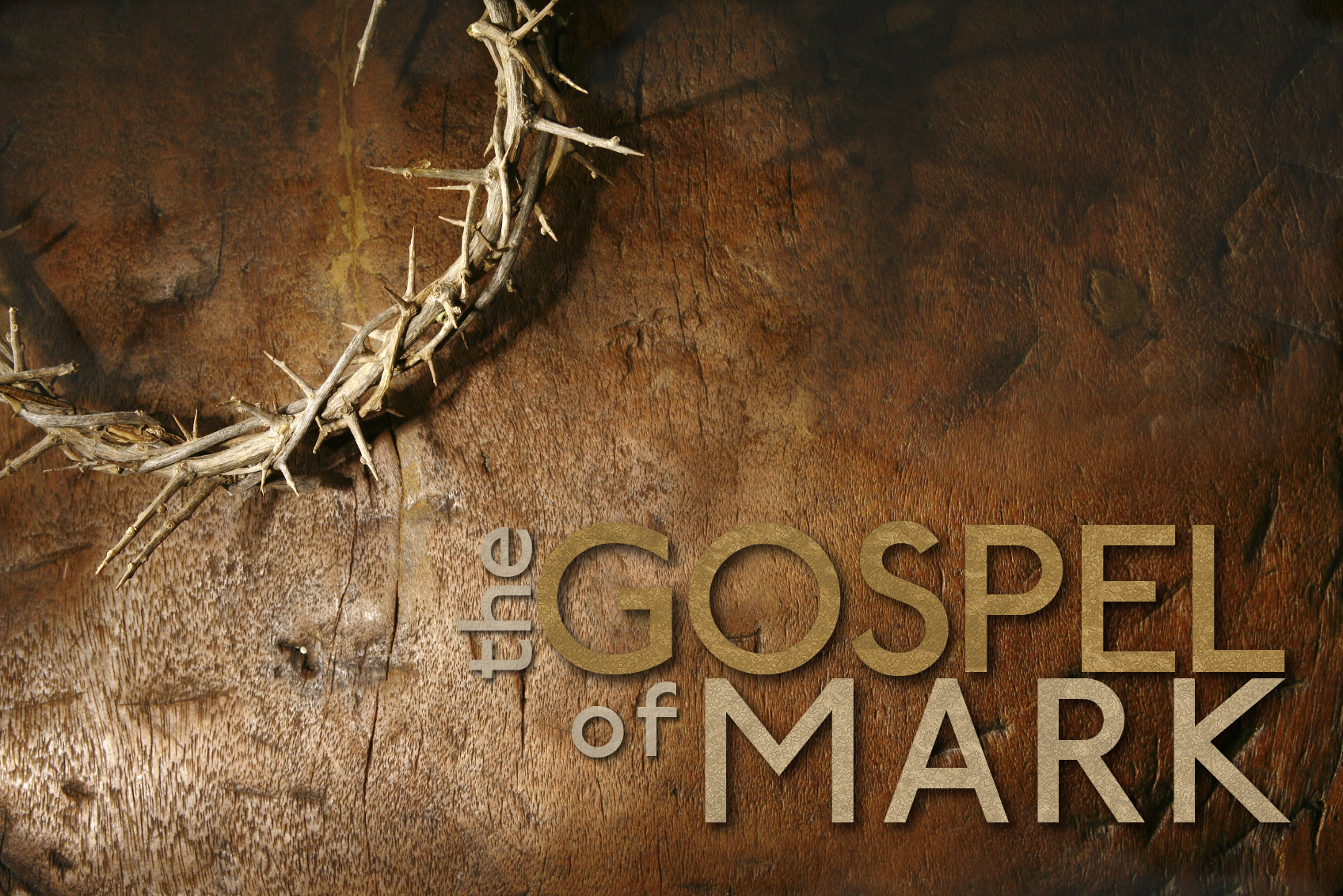 Defining Characteristics of the Follower of Christ
Part 2
Mark 8:34-38
The Authenticity, Affliction and Authority of Jesus Christ, the Son of God
Mark 8:34-38
34 And He summoned the crowd with His disciples, and said to them, “If anyone wishes to come after Me, he must deny himself, and take up his cross and follow Me. 35 “For whoever wishes to save his life will lose it, but whoever loses his life for My sake and the gospel's will save it. 36 For what does it profit a man to gain the whole world, and forfeit his soul? 37 For what will a man give in exchange for his soul? 38 For whoever is ashamed of Me and My words in this adulterous and sinful generation, the Son of Man will also be ashamed of him when He comes in the glory of His Father with the holy angels.”
Big Idea
The true follower of Christ is distinguished by a life that has been and continues to be transformed by the Gospel of Christ.
A pattern to follow (8:34) [Last week]
And He summoned the crowd with His disciples, and said to them, “If anyone wishes to come after Me, he must deny himself, and take up his cross and follow Me.”
A paradox to ponder (8:35-37)
35 For whoever wishes to save his life will lose it, but whoever loses his life for My sake and the gospel's will save it. 36 For what does it profit a man to gain the whole world, and forfeit his soul? 37 For what will a man give in exchange for his soul?”
For whoever wishes to save his life will lose it, but whoever loses his life for My sake and the gospel's will save it.
For what does it profit a man to gain the whole world, and forfeit his soul?
For what will a man give in exchange for his soul?
For whoever is ashamed of Me and My words in this adulterous and sinful generation, the Son of Man will also be ashamed of him when He comes in the glory of His Father with the holy angels.
A paradox to ponder (8:35-37)
35 For whoever wishes to save his life will lose it, but whoever loses his life for My sake and the gospel's will save it. 36 For what does it profit a man to gain the whole world, and forfeit his soul? 37 For what will a man give in exchange for his soul?”
One paradox to ponder (35)
Two powerful questions (36-37)
	1. 	Question #1 (36)
	2. Question #2 (37)
A penalty to consider (8:38)
“For whoever is ashamed of Me and My words in this adulterous and sinful generation, the Son of Man will also be ashamed of him when He comes in the glory of His Father with the holy angels.”
The meaning of “ashamed”
“unwilling or restrained to act because of fear of shame, ridicule, disapproval, or personal inconvenience.” 

Applications of “ashamed”
To be ashamed of Jesus Christ is not about how we feel about Him,
but rather of how we act toward Him.
Hebrews 12:23-25
“23 Let us hold fast the confession of our hope without wavering, for He who promised is faithful; 24 and let us consider how to stimulate one another to love and good deeds, 25 not forsaking our own assembling together, as is the habit of some, but encouraging one another; and all the more as you see the day drawing near.”
A penalty to consider (8:38)
“For whoever is ashamed of Me and My words in this adulterous and sinful generation, the Son of Man will also be ashamed of him when He comes in the glory of His Father with the holy angels.”
The meaning of “ashamed”
“unwilling or restrained to act because of fear of shame, ridicule, disapproval, or personal inconvenience.” 

Applications of “ashamed”
To be ashamed of Jesus Christ is not about how we feel about Him,
but rather of how we act toward Him.
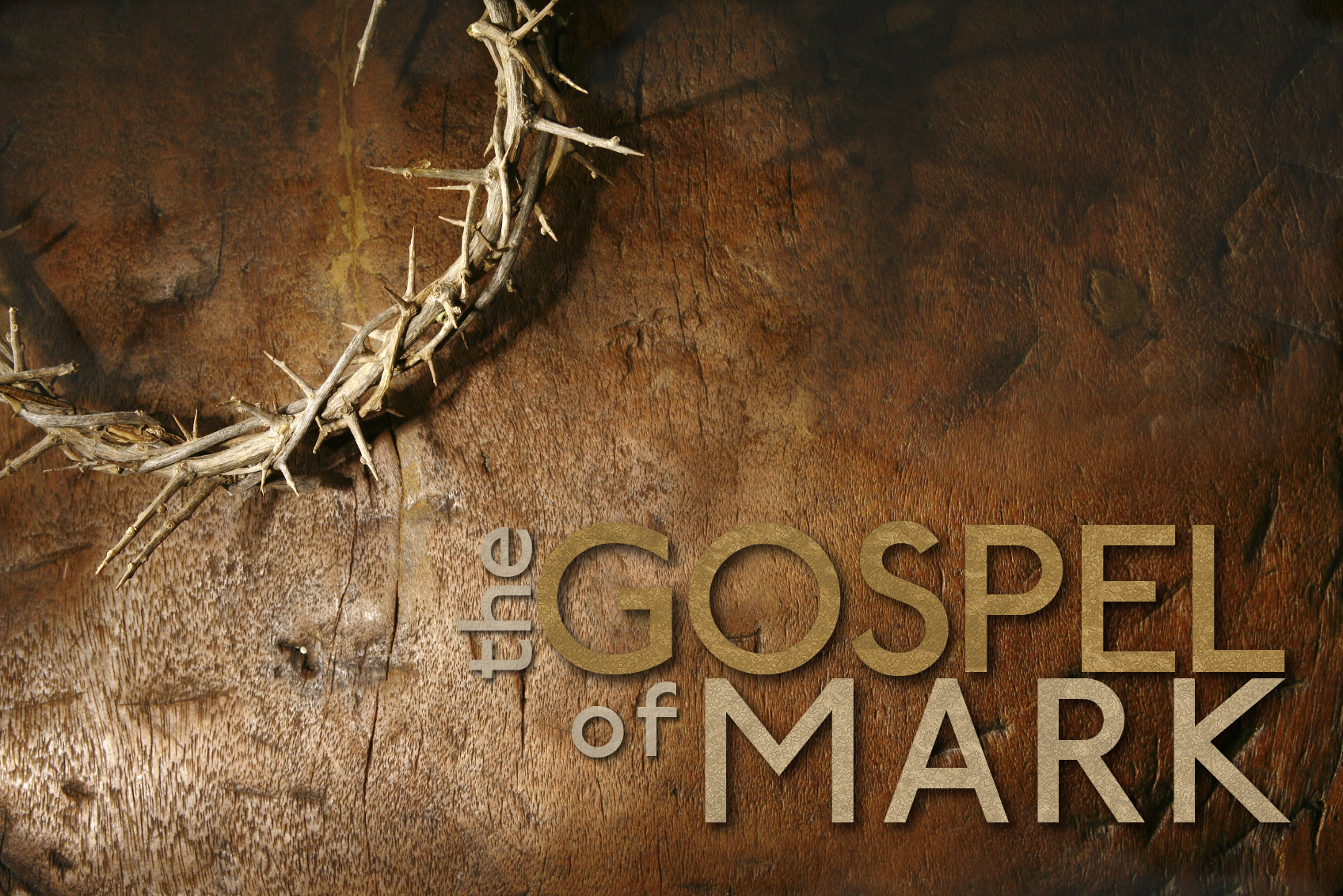 Defining Characteristics of the Follower of Christ
Part 1
Mark 8:34-38
The Authenticity, Affliction and Authority of Jesus Christ, the Son of God